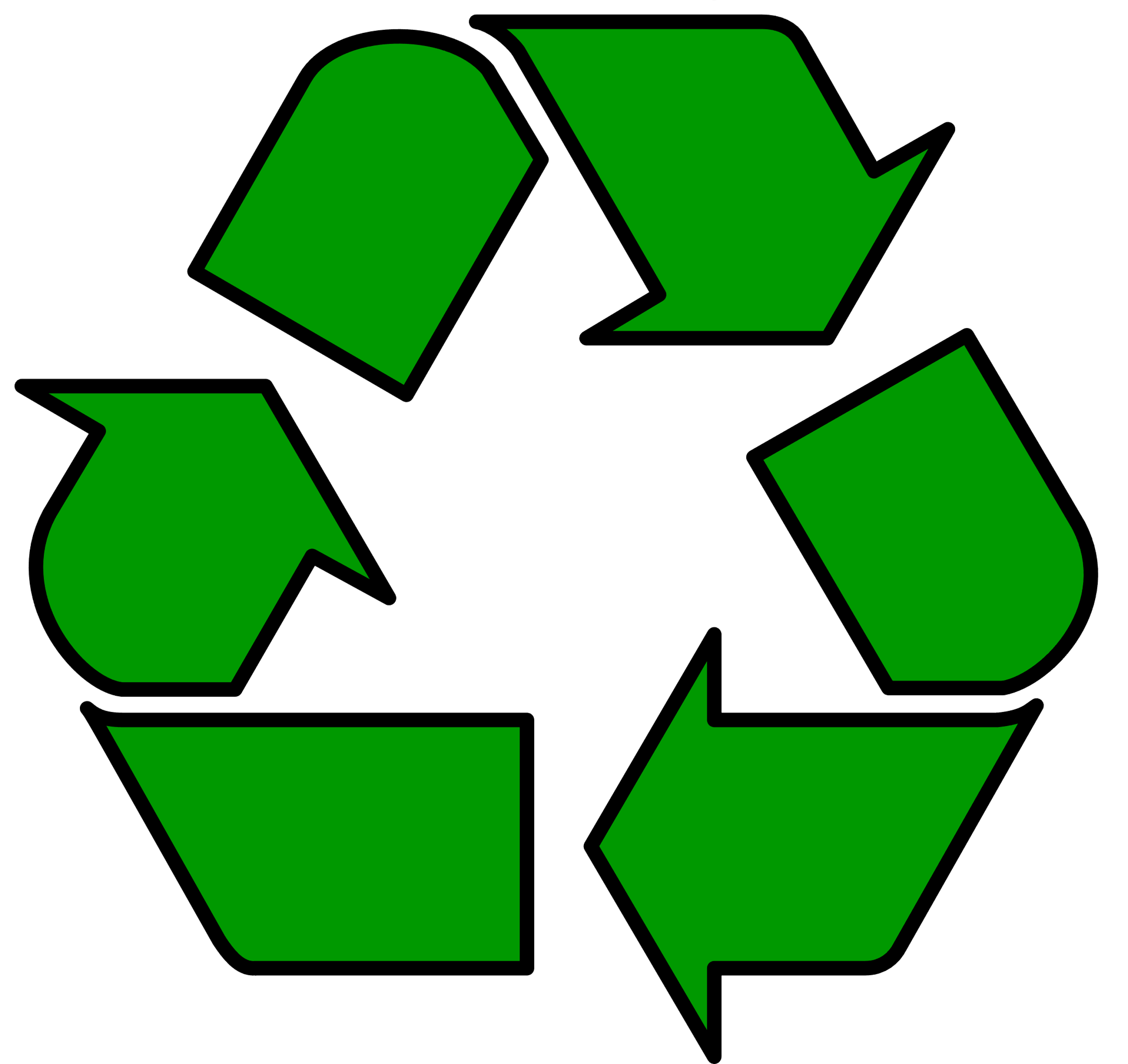 ΠΙΝΑΚΕΣ ΑΝΑΦΟΡΑΣ ΓΙΑ ΤΗΝ ΑΝΑΚΥΚΛΩΣΗ
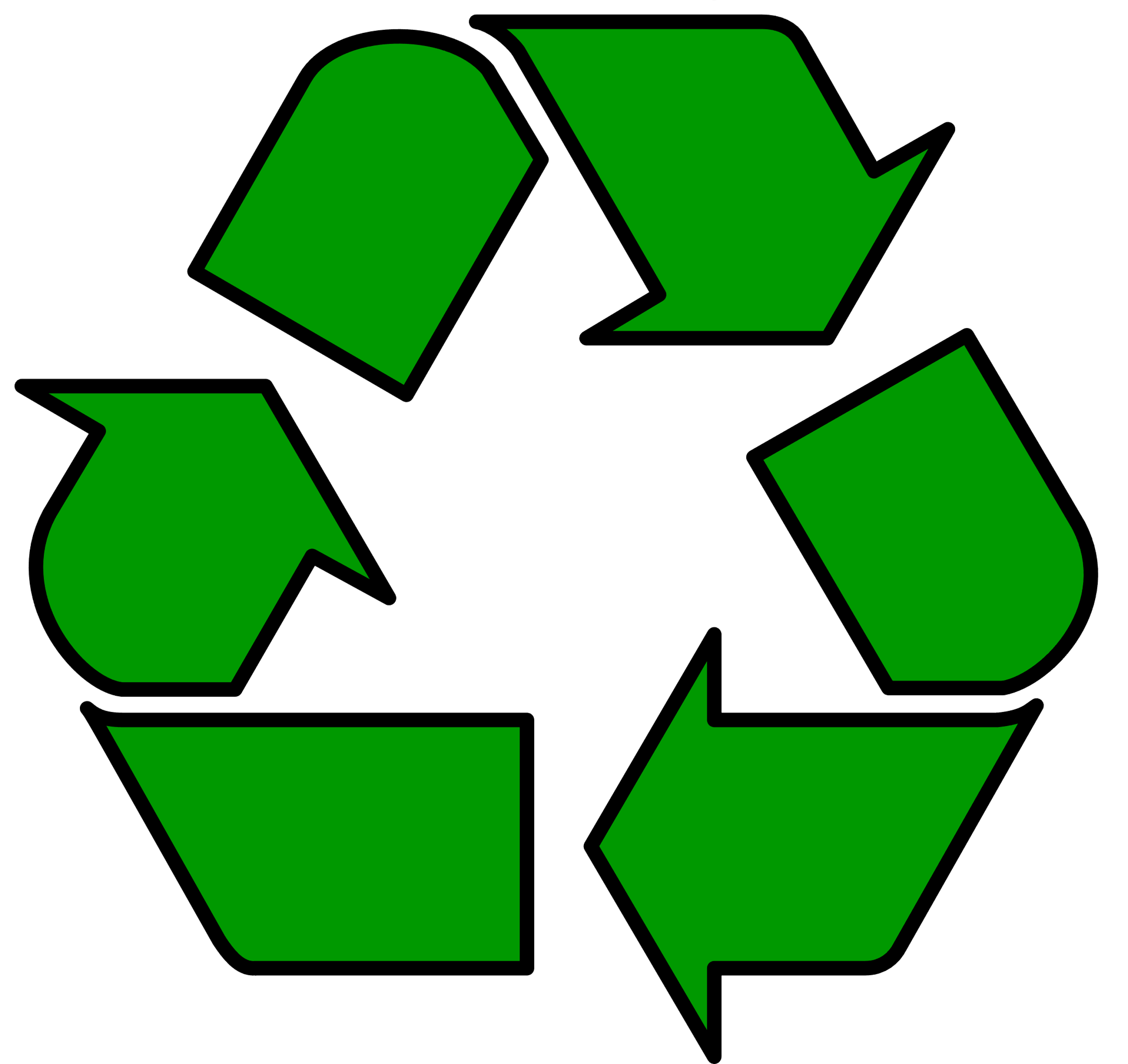